АЛЛЕРГИЧЕСКИЕ РЕАКЦИИ
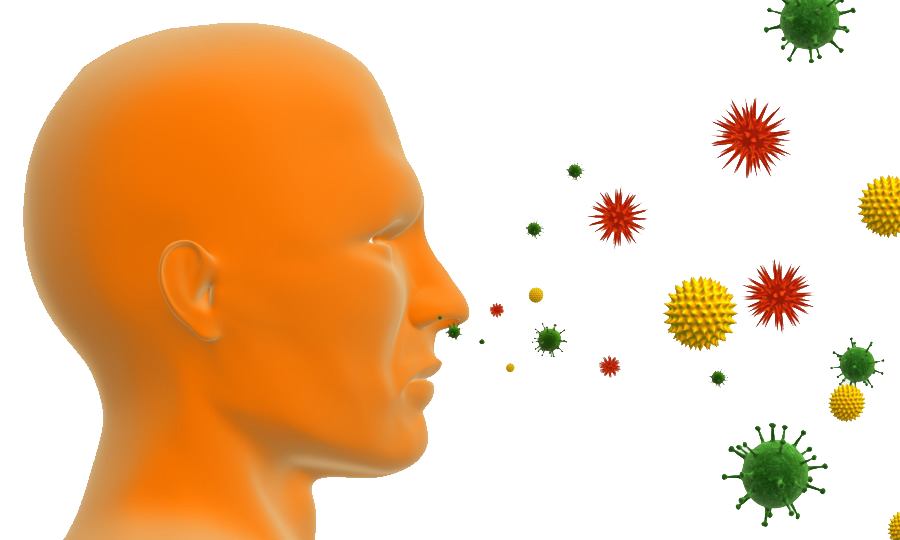 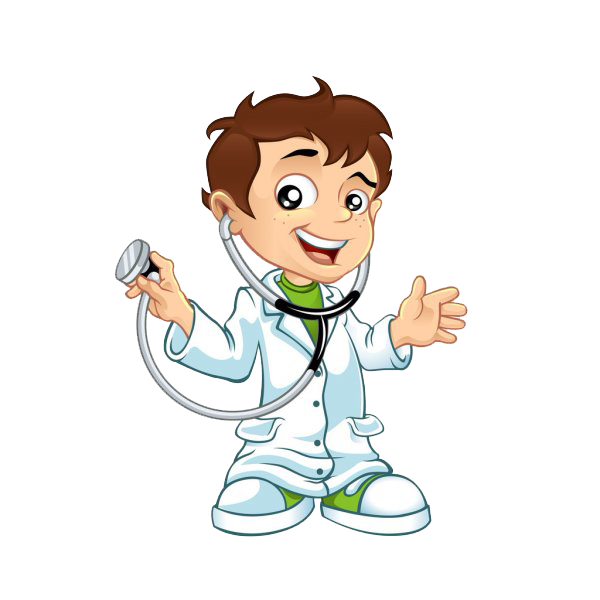 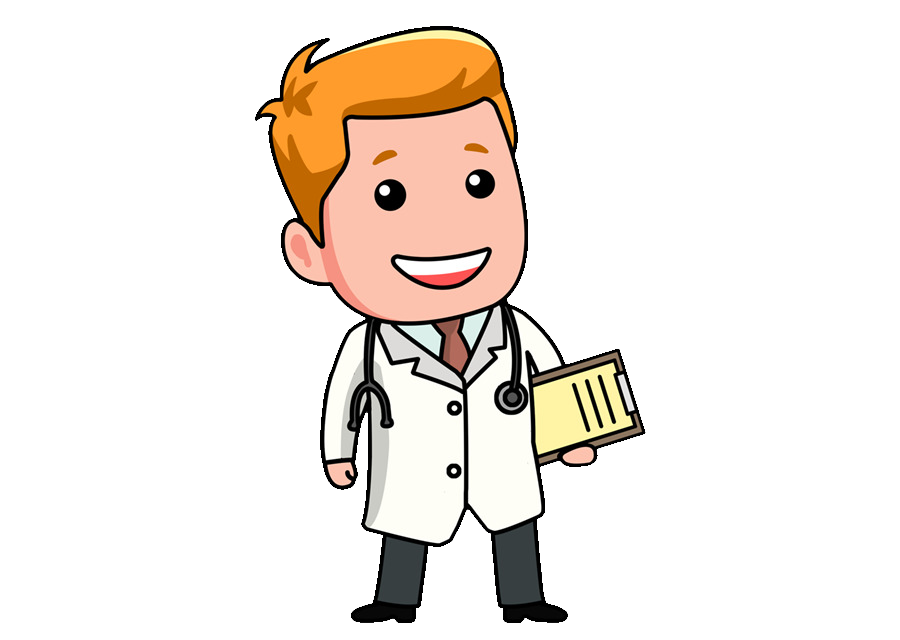 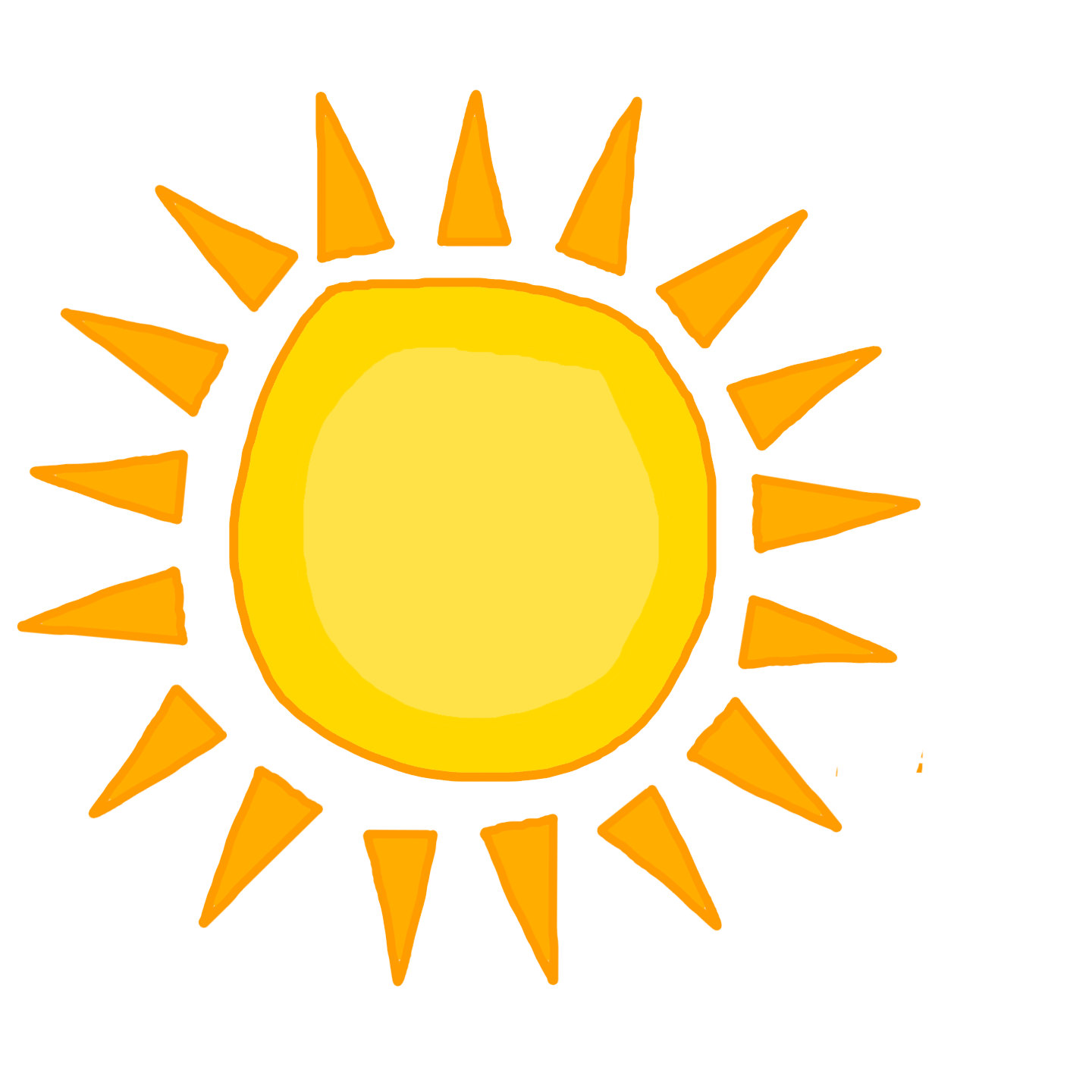 КАКИЕ БЫВАЮТ АЛЛЕРГИИ И ЧТО ЭТО ТАКОЕ.
1.
ПРИЧИНЫ ВОЗНИКНОВЕНИЯ АЛЛЕРГИИ И ЕЁ СИМПТОМЫ
2.
3.
ВИДЫ АЛЛЕРГИИ
ЛЕЧЕНИЕ ОТ АЛЛЕРГИИ, А ТАК ЖЕ ПРОФИЛАКТИКА ОТ АЛЛЕРГИИ
4.
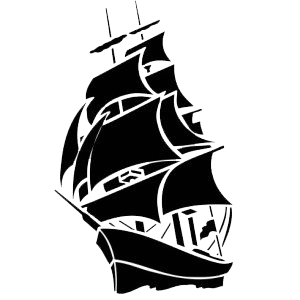 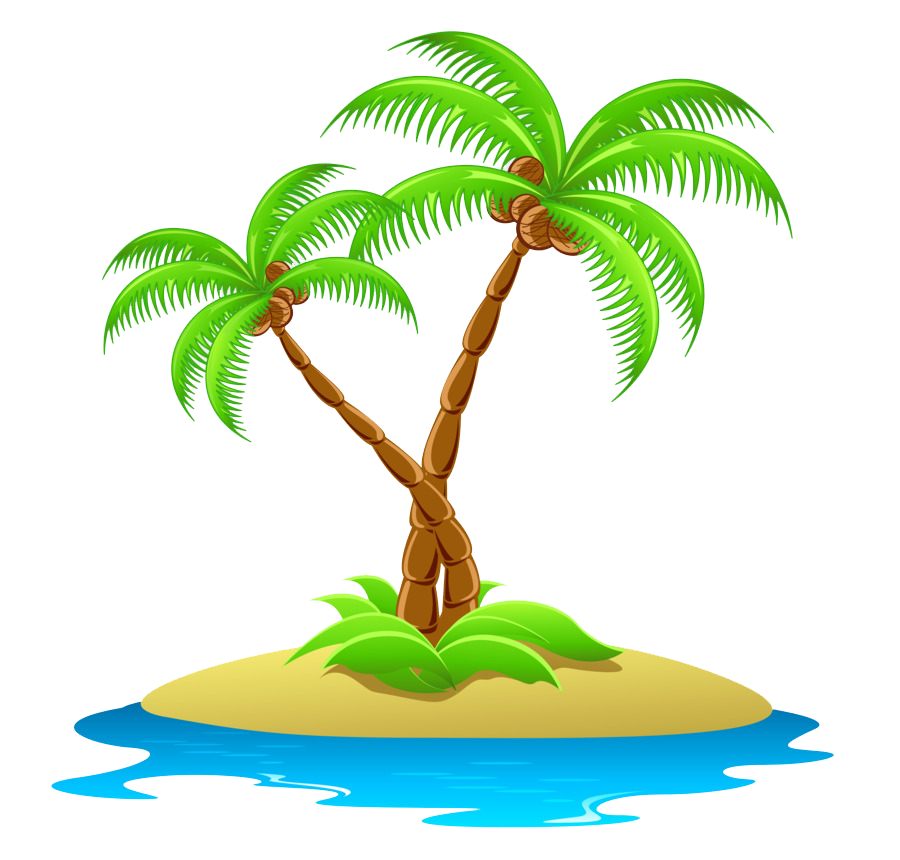 СОДЕРЖАНИЕ МОЕЙ ПРЕЗЕНТАЦИИ
КАКИЕ БЫВАЮТ АЛЛЕРАГИИ И ЧТО ЭТО ТАКОЕ
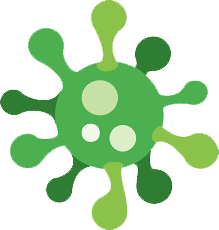 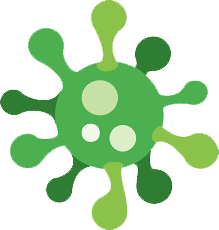 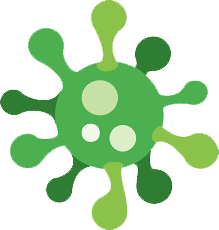 ВВЕДЕНИЕ
Аллергия —  это одно из самых распространенных иммунопатологических состояний, встречающихся у людей различных возрастных групп. Это хроническое заболевание, вызванное неадекватной, нежелательной и неожиданной реакцией иммунной системы на воздействие веществ, которые обычно не приводят к заболеванию и не наносят вред человеку, например: на продукты питания, лекарства, пыльцу растений, яд насекомых и др.
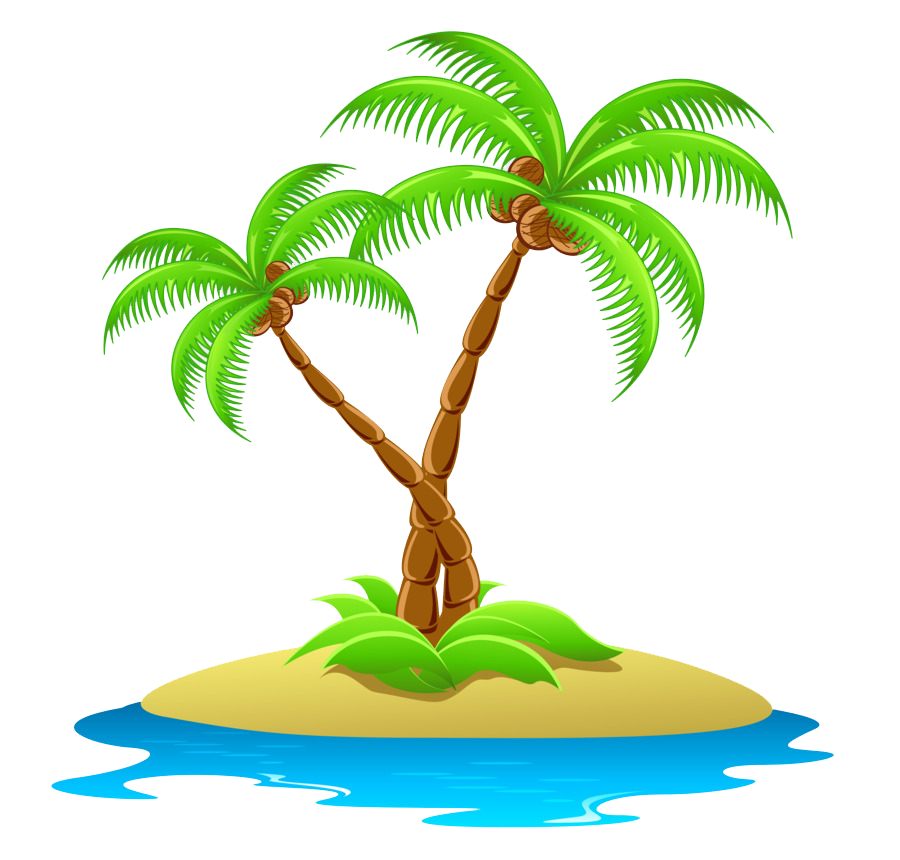 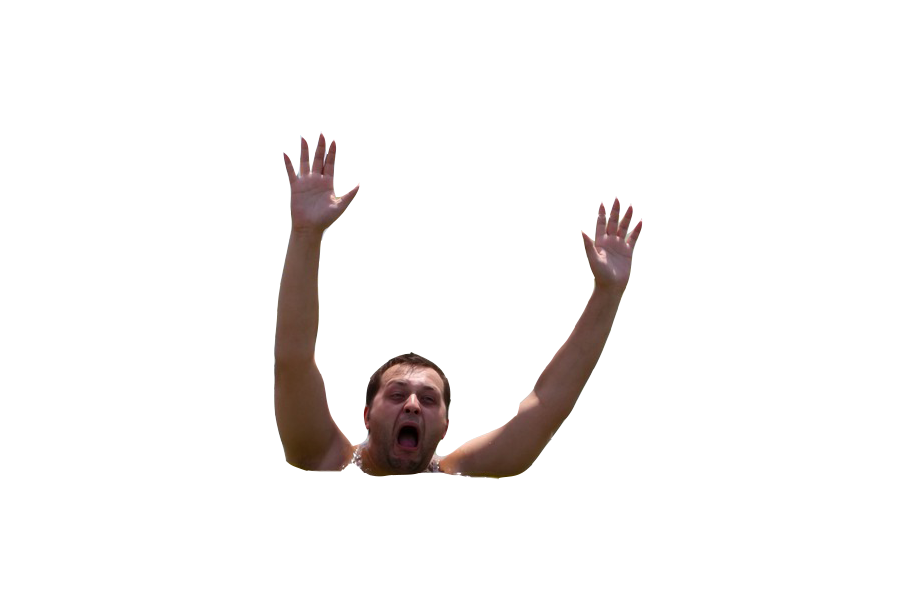 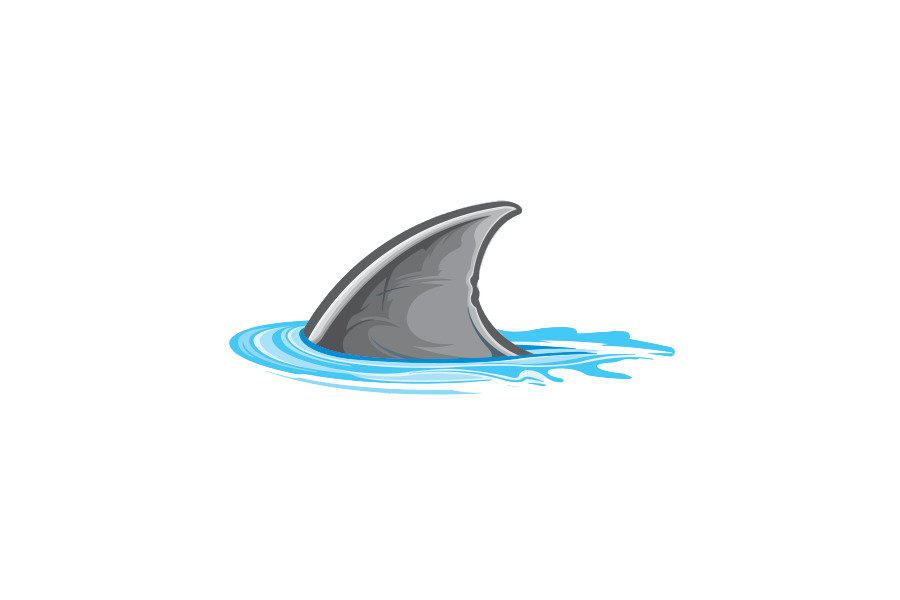 ВИДЫ АЛЛЕРГИЧЕСКИЙ ЗАБОЛЕВАНИЙ
Респираторные (дыхательные) аллергозы. В данную группу входит сезонный и круглогодичный аллергический ринит, риносинусит, трахеобронхит и бронхиальная астма, являющаяся самым тяжелым вариантом респираторной аллергии.
Контактные аллергозы :К ним относят крапивницу, сопровождающуюся зудом и сыпью, отек Квинке (аллергическое заболевание, поражающее кожу, подкожную клетчатку и слизистые оболочки), атопический дерматит и экзему.
Пищевая аллергия : Включает в себя разнообразные клинические проявления: изолированные или сочетанные поражения пищеварительного тракта, кожных покровов и дыхательных органов.
Инсектная аллергия : Это реакция, возникающая при укусе или контакте с насекомым/ продуктами его жизнедеятельности.
Инфекционные аллергозы : Причиной их возникновения являются бактерии, вирусы и грибы, обладающие патогенными свойствами (возбудители туберкулеза, бруцеллеза, сибирской язвы, туляремии, сифилиса, гонореи и пр.).
Лекарственная аллергия : Это сенсибилизация, возникающая на фоне приема медикаментов.
Анафилактический шок : Самое опасное проявление аллергической реакции немедленного типа, возникающее при повторном попадании в организм аллергена (медикаментозных средств, яда насекомых, препаратов крови, продуктов бытовой химии и др.).
СОБСТВЕННЫЕ НАБЛЮДЕНИЯ ЗА РЕСПИРАТОРНЫМИАЛЛЕРГОЗАМИТак как я сам являюсь аллергиком, данная тема мне является ближе, и я могу рассказать свои ощущения от первого лица. Моим главным раздражителем являются клопы, которые живут в мебели, в вещах, они живут везде, убить их невозможно, потому что они очень маленькие и человеческий глаз их не способен распознать. Ещё одним аллергеном является пыль, пыльца. Каждый из этих аллергенов вызывает заложенность носа и создаёт большую помеху дыханию. Если я не буду принимать лекарство, то у меня будет постоянно забитый нос, это будет создавать большую помеху моему дыханию. Со временем без лекарства и без наблюдений аллерголога, моя аллергия может перерасти в астму.
НАИБОЛЕЕ РАСПРОСТРАНЕННЫЕ АЛЛЕРГЕНЫ
Белки
Пищевые – яйца, молоко, орехи, ракообразные, бобовые
Яды пчел, ос
Компоненты вакцин (кори, гриппа, столбнячного токсоида)
Гормоны (инсулин, АКТГ, ТСГ)
Сыворотки и препараты крови
Ферментные препараты
Латекс (хирургические перчатки, презервативы и т.д.)
Белковые компоненты клещей, пыльцы трав и т.д.
Гаптены
Антибиотики (пенициллин, цефалоспорин)
Миорелаксанты
Витамины
Цитостатики
Нестероидные противовоспалительные препараты
Опиаты
Полисахариды (декстран, декстран-железо).
ИНТЕРЕСНЫЕ ФАКТЫ
Аллергия  является  частным  проявлением  реакций  гиперчувствительности.
Аллергия  может  развиваться  по  любому  из  механизмов  гиперчувствительности,  возможен  сочетанный  механизм.
Атопия – это  только  аллергическая  реакция  I  типа.  Встречается  наиболее  широко.
Диагностика  аллергических  реакций  основана на учете  механизмов  их  развития
Сейчас, согласно данным Европейской академии аллергологии и клинической иммунологии, в Европе 150 млн хронических аллергиков (20% населения). По оценке Всемирной организации по аллергии, аллергики в отдельных странах уже составляют до 40%
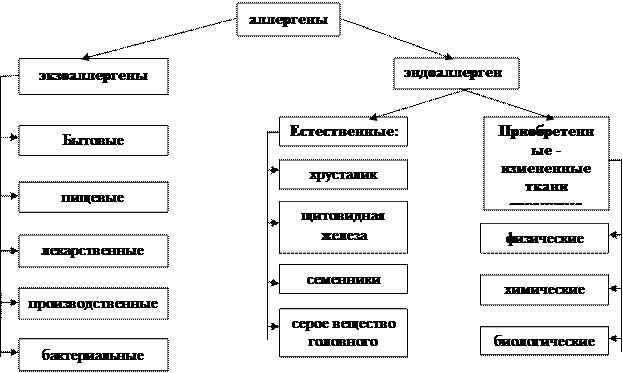 Аллергия формируется при воздействии аллергенов, т.е. веществ антигенной или неантигенной (гаптены) природы, а также некоторых физических факторов (высокая и низкая температура, ультрафиолетовое облучение, ионизирующая радиация и др.). Однако большинство исследователей считают, что под влиянием физических факторов развиваются не аллергические, а псевдоаллергические реакции. У последних в отличии от истинных аллергий отсутствует иммунологическая стадия.
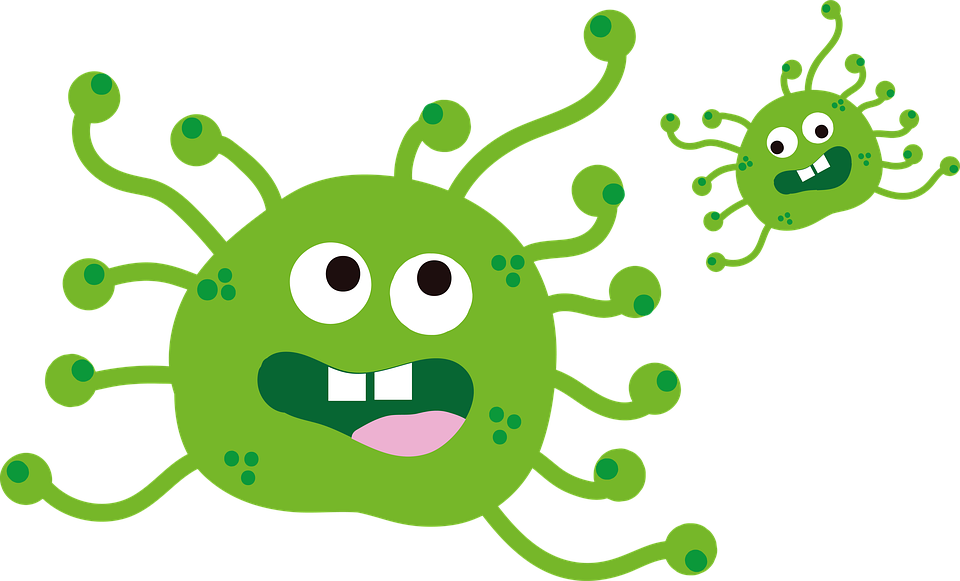 СИМПТОМЫ
Если в работе иммунной системы происходит сбой и развивается аллергия, симптомы патологического состояния зависят от типа аллергена и от места локализации воспаления.

Признаки респираторных аллергозов:

зуд в носу,
чихание,
ринорея (жидкие и прозрачные выделения из носа),
слезотечение.

В некоторых случаях у пациентов развивается сильный кашель, появляются хрипы в легких, возникают трудности с дыханием, вплоть до асфиксии (удушья).

Признаки дерматозов (кожных проявлений аллергии):

покраснение кожи,
различные по форме высыпания,
зуд и шелушение.
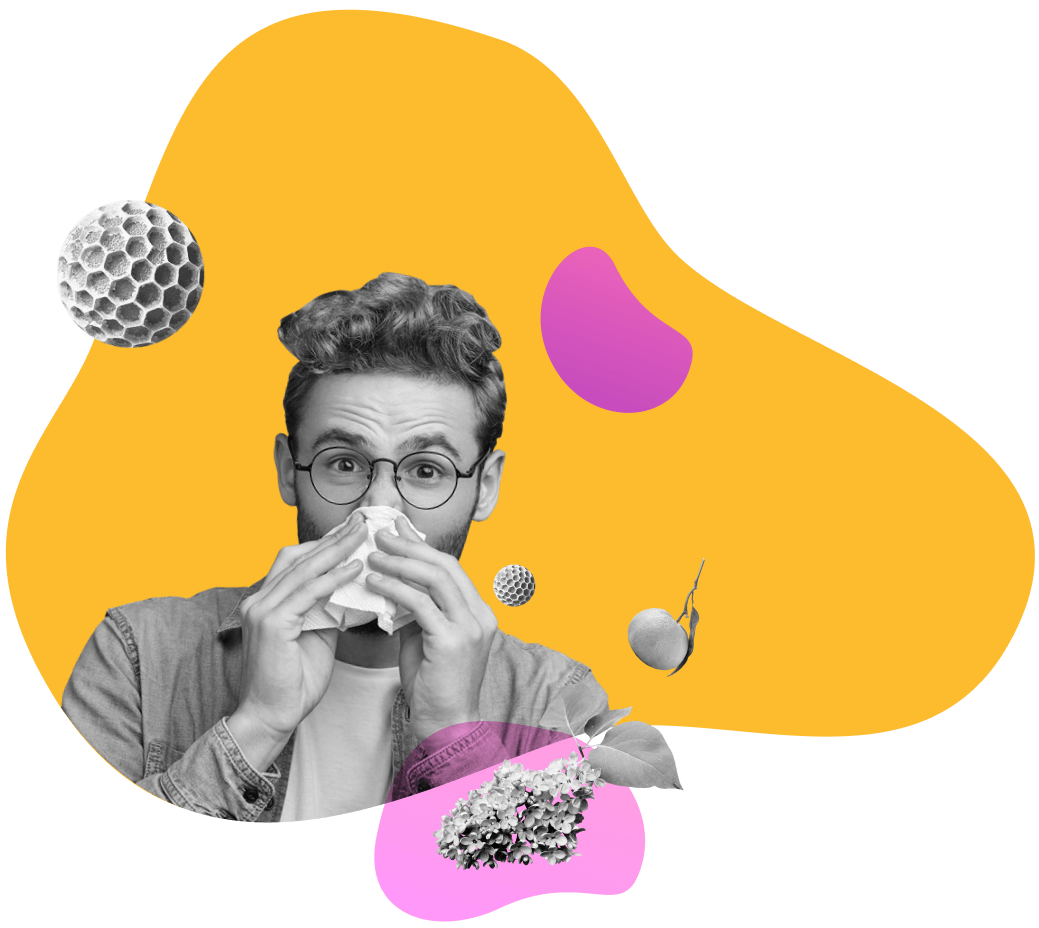 СИМПТОМЫ
Признаки энтеропатий (аллергия, связанная с приемом причинно-значимого пищевого или лекарственного аллергена):
тошнота,
рвота,
запор или диарея,
кишечные колики,
отек слизистой оболочки полости рта.

Признаки аллергического конъюнктивита:
зуд и жжение в глазах, сопровождающиеся покраснением;
отек глаз и слезотечение.

Признаки анафилактического шока:
затрудненное дыхание,
возникновение генерализованной сыпи,
резкое снижение артериального давления,
одышка,
потеря сознания,
судороги,
непроизвольное мочеиспускание и дефекация,
бронхоспазм.
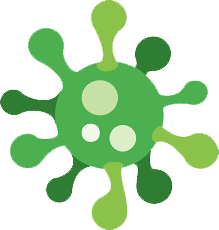 ДИАГНОСТИКА.
сбор аллергологического анамнеза;
измерение количества антител в крови;
кожные тестирования (прик-тесты – введение аллергена иглой под кожу на глубину до 1 мм; скарификационные тесты – аллерген наносится на кожу плеча, спины, предплечья, после чего на это место наносятся царапины, чтобы аллерген мог попасть в организм;)
аппликационные пробы – используются при подозрении на фотоаллергические реакции и контактный аллергический дерматит. На кожу наносится небольшое количество аллергена, после чего исследуемый участок закрывается повязкой на 24–72 часа;
провокационные пробы – используются чаще всего при пищевой аллергии. Осуществляются путем непосредственного воздействия предполагаемого аллергена под строгим контролем врача;
общеклинические методики.
ЛЕЧЕНИЕ И ПРОФИЛАКТИКА АЛЛЕРГИИ
После проведения всех необходимых анализов и подтверждения диагноза пациенту назначается индивидуальное лечение аллергии. Оно проходит под строгим контролем врача-аллерголога и может включать в себя медикаментозную терапию, экстракорпоральную гемокоррекцию (очищение крови от антигенов и антител) и аллерген-специфическую иммунотерапию. Параллельно специалист дает рекомендации по питанию, гигиене и профилактике. Чтобы не допустить дальнейшего развития заболевания, аллергику следует избегать контакта с аллергеном, а также тщательно соблюдать все условия, исключающие прогрессирование симптоматики.
Коронавируса для страдающих от аллергииЛюди, страдающие от весенней аллергии, находятся в группе повышенного риска в связи с распространением коронавируса COVID-19, считают российские врачи-аллергологи, опрошенные агентством. Как и для всех, в эпидемический сезон рекомендуются меры профилактики, направленные на повышение устойчивости организма к инфекциям (поливитамины, средства, повышающие иммунитет, усиливающие выработку эндогенного интерферона и так далее), а также ограничение контактов и безукоризненное соблюдение правил личной гигиены